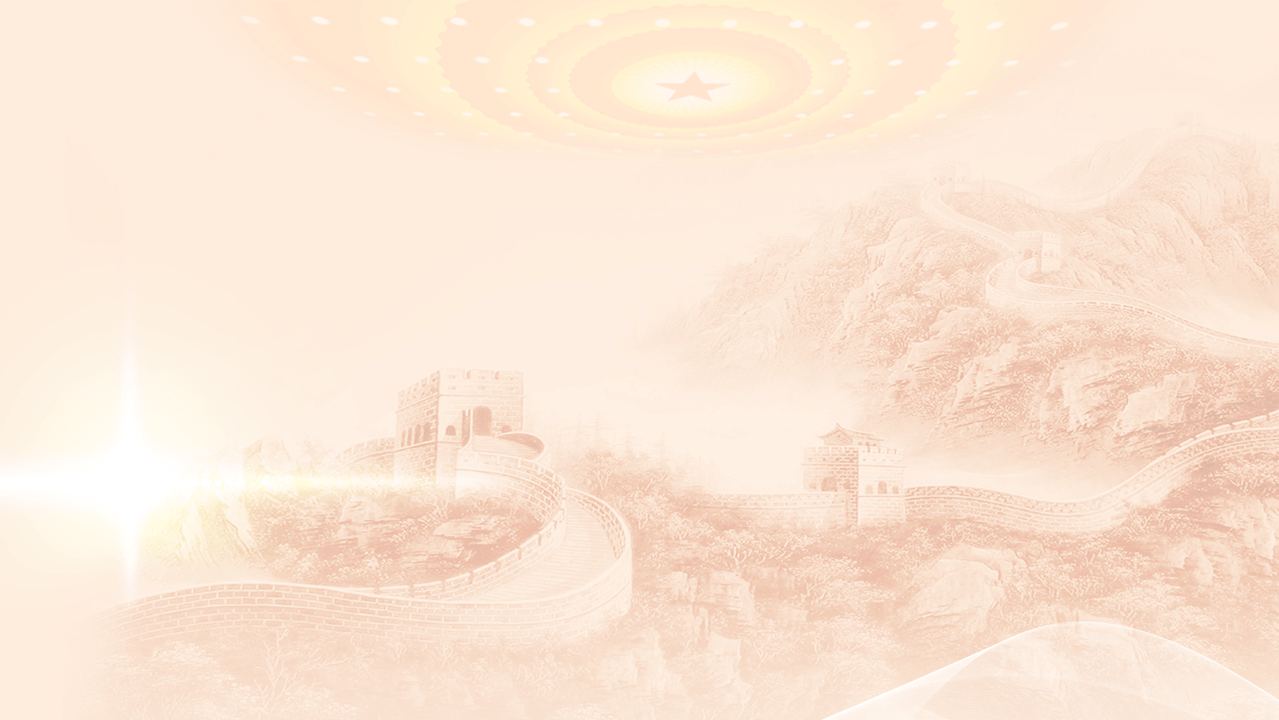 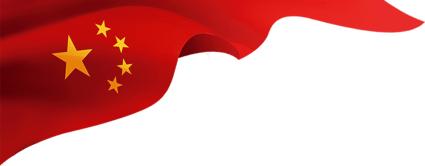 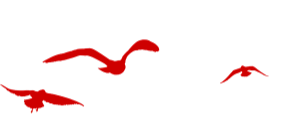 永/远/跟/党/走/奋/进/新/征/程
铁血师长陈树湘
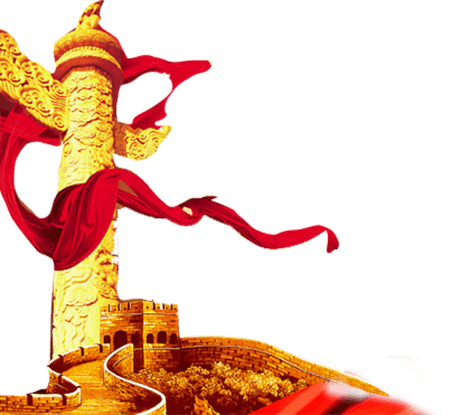 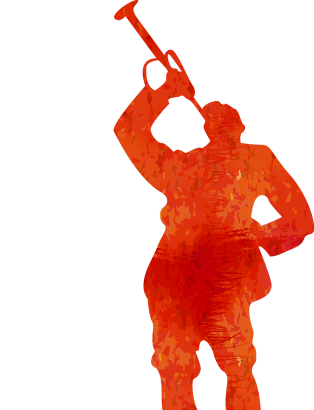 --党史学习教育经典故事--
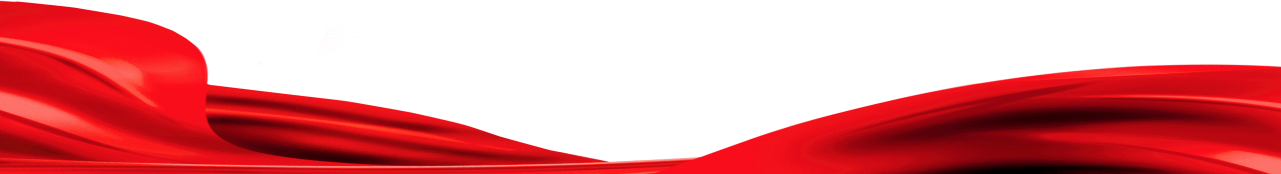 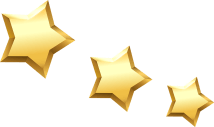 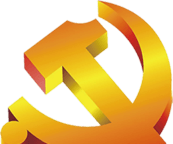 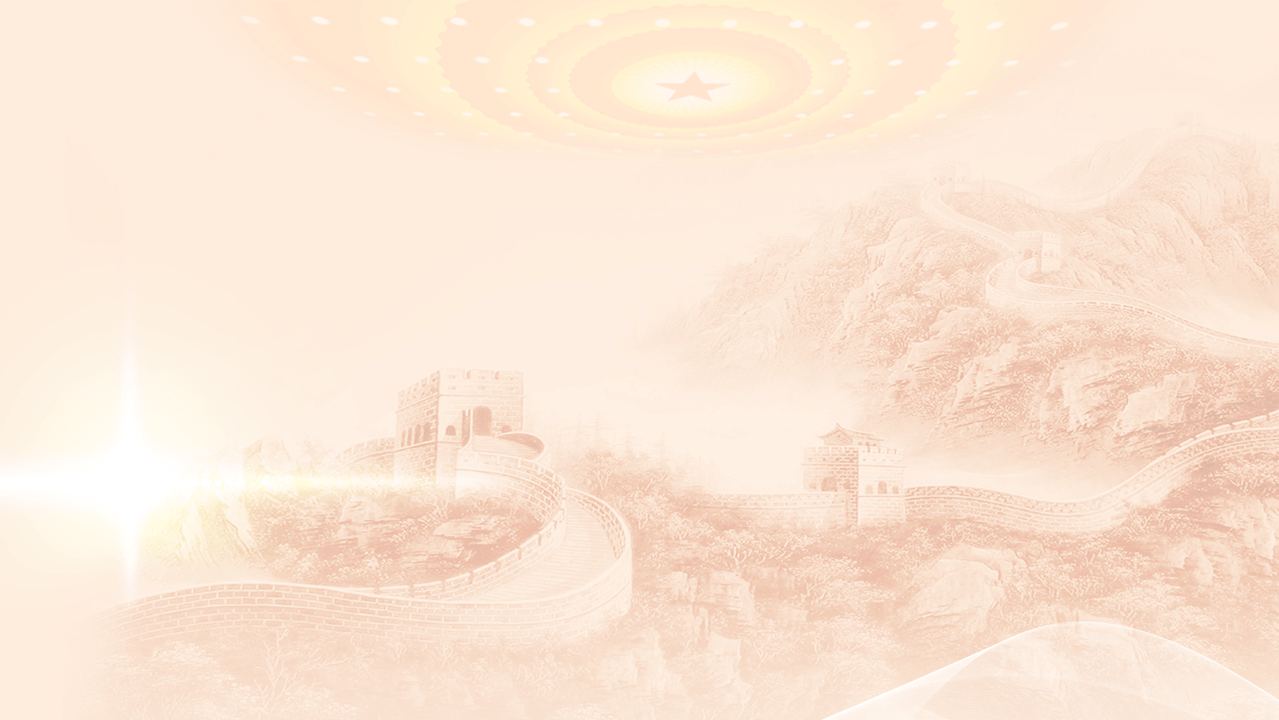 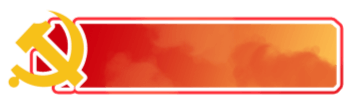 前  言
https://www.ypppt.com/
在决定党和红军命运的湘江战役中，在众多红军指挥员里，有这样一位传奇人物：他从一个农民当上了红军师长；他以英勇善战驰骋于战场；率领数千名勇士，向死而生，血战湘江！他断肠明志，为苏维埃新中国流尽最后一滴血，他就是红军第34师师长陈树湘。
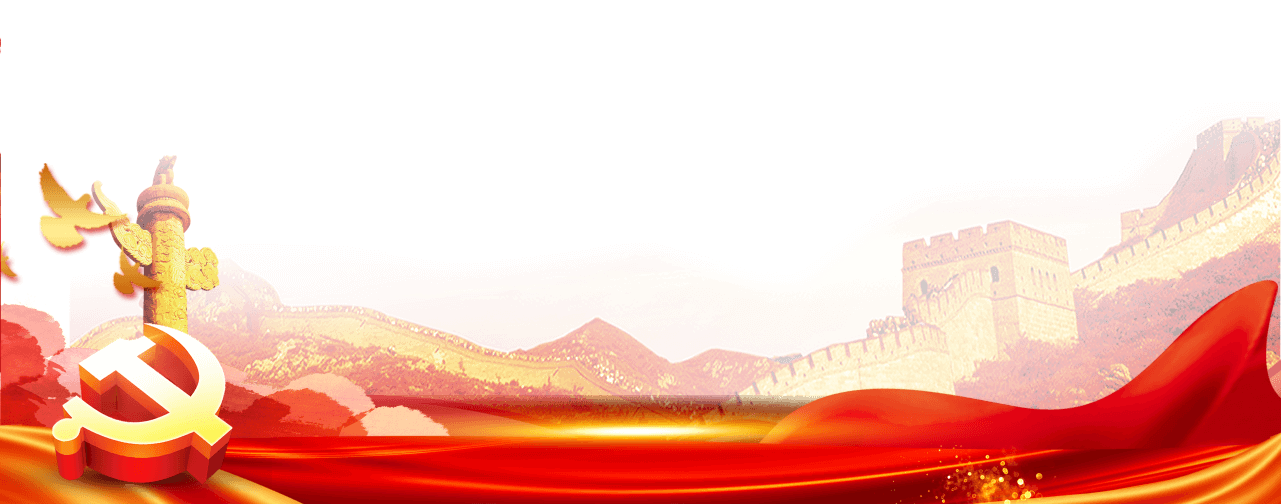 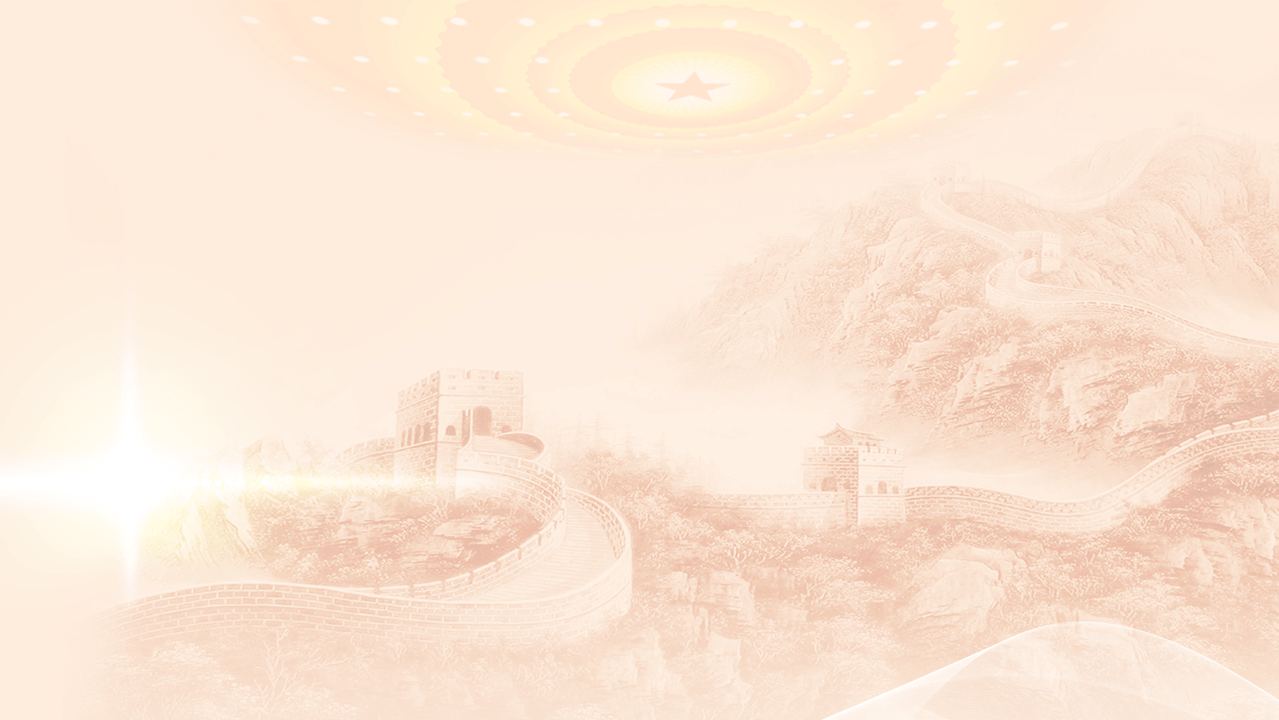 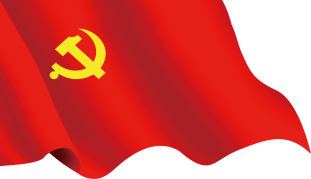 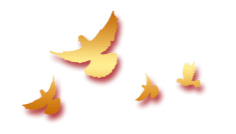 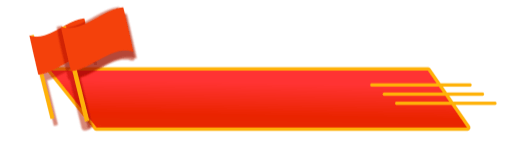 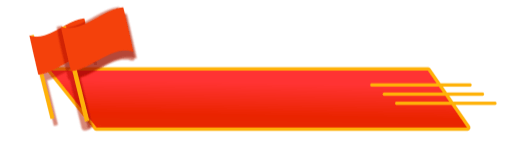 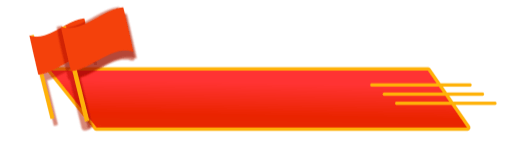 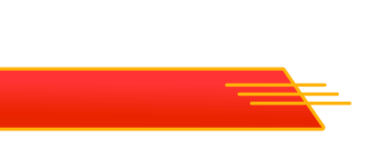 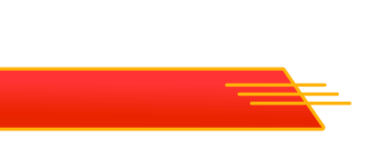 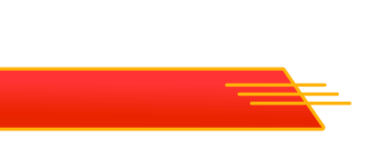 铁血师长陈树湘的故事
目  录
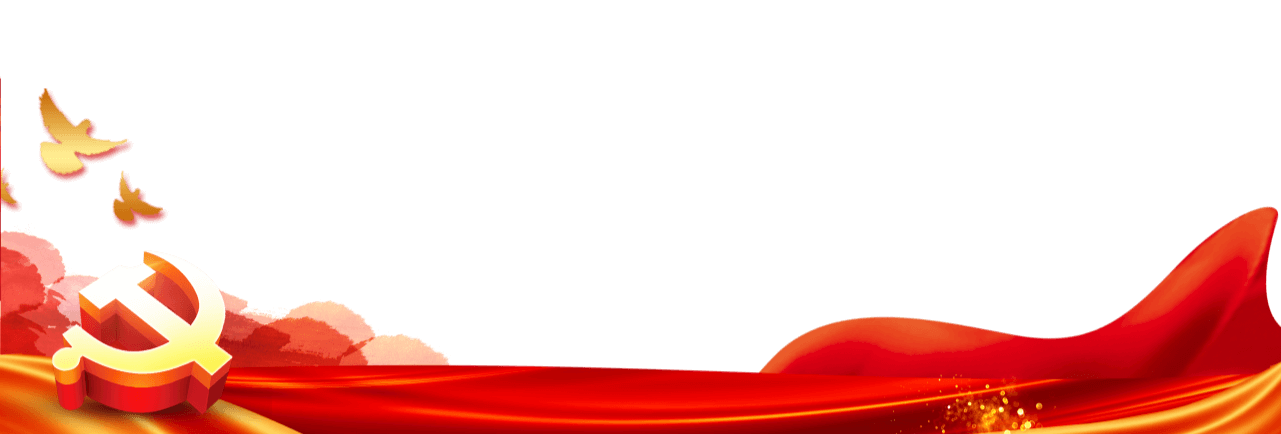 CONTENTS
学习陈树湘精神践行对党的忠诚
传承红色基因，学好党史中国史
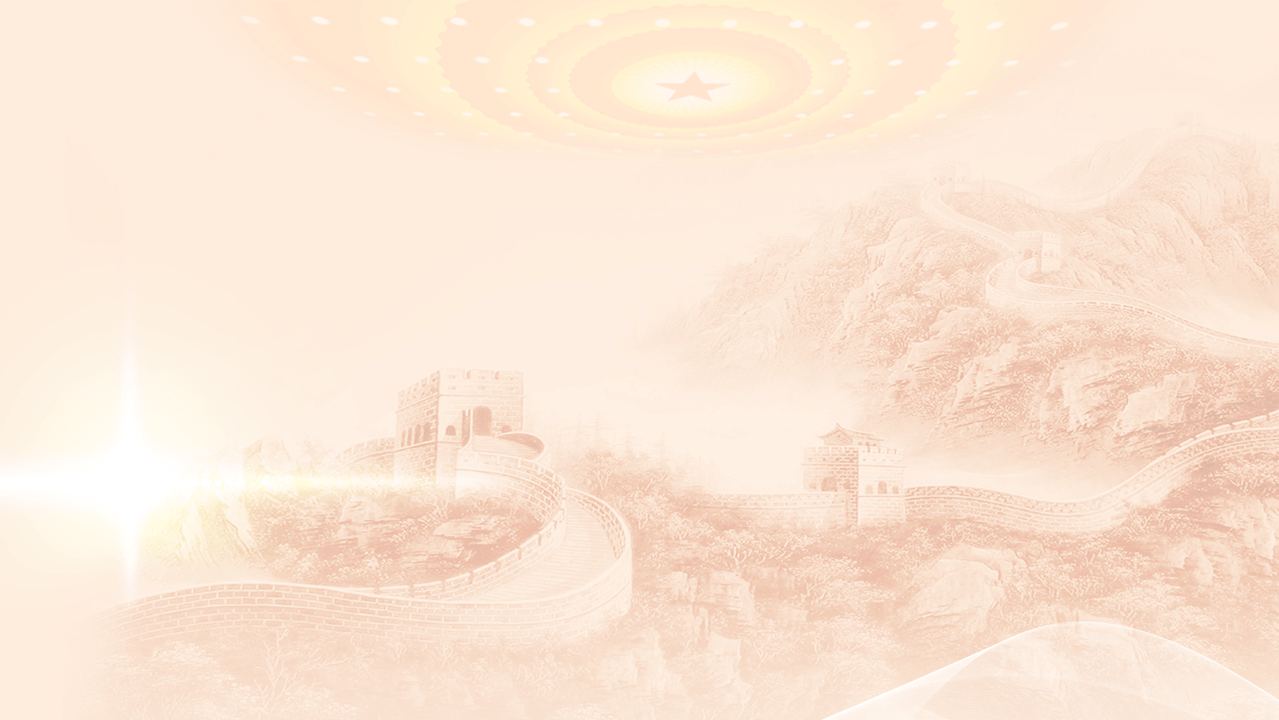 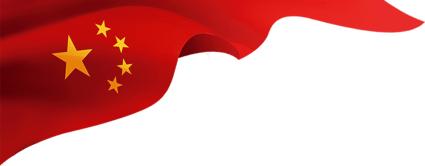 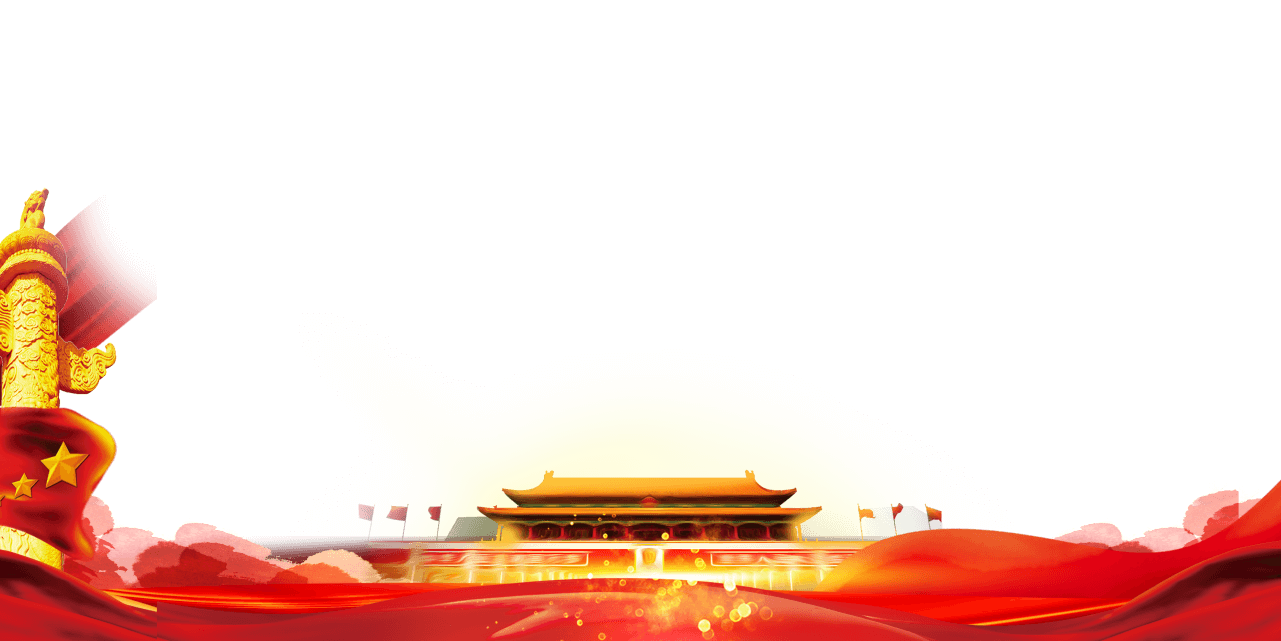 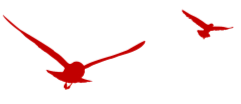 第 一 章 节
铁血师长
陈树湘的故事
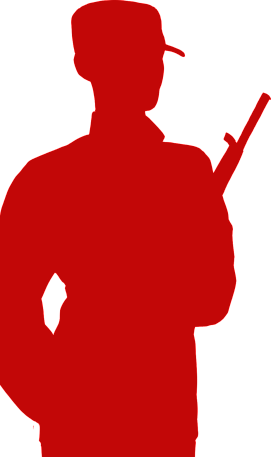 --党史学习教育经典故事--
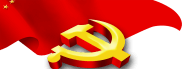 铁血师长陈树湘的故事
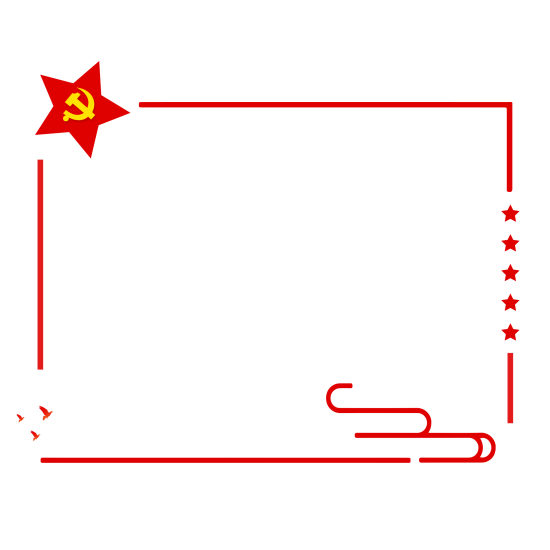 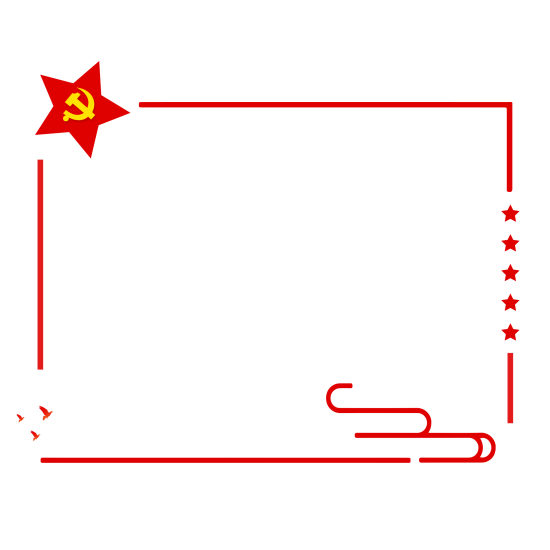 1905年，出生在长沙县一个贫苦农民家庭。由于家乡遭遇大旱，他跟随父亲逃难到长沙小吴门外的瓦屋街一带，以种菜为生。在帮父亲挑水送菜过程中，陈树湘结识了毛泽东、杨开慧一家，1925年7月，加入中国共产党，从此开始了革命生涯。
从湘赣边界秋收起义到井冈山，短短8年时间，陈树湘从一个武装起义的战士，成长为红军中的高级指挥员。1934年3月，陈树湘被任命为红五军团第34师师长。
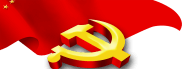 铁血师长陈树湘的故事
1934年10月，中央红军第五次反“围剿”失利，被迫撤离中央苏区，进行战略大转移。中央红军当时的转移计划是向湘西进发，与红二、红六军团会师，创建新的革命根据地。然而要实现这一战略意图，必须要渡过湘江。
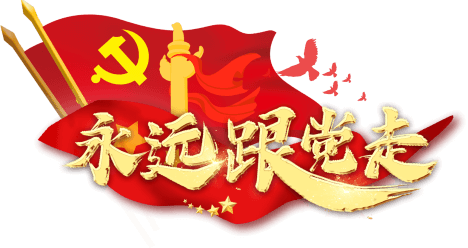 此时的蒋介石已经探明中央主力红军的西进意图，调集了40万大军，分成五路，从左右后三个方向一同进发，企图用四面“围剿”的办法，把中央红军“全歼”在潇水以西，湘水以东这片狭窄的地区。
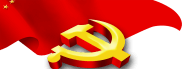 铁血师长陈树湘的故事
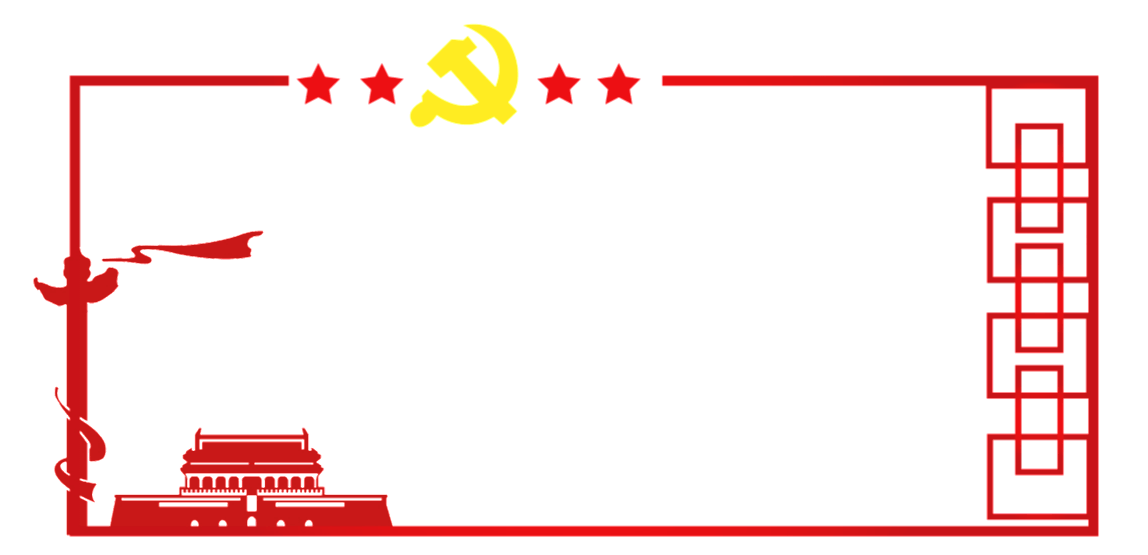 1934年11月25号，中央红军开始抢渡湘江。中央红军数万人的后卫掩护任务落在了红34师的身上。掩护中央纵队过江，掩护红八军团和红九军团入关。
12月1号，已经与三面之敌鏖战4天5夜的红34师，处在敌人的四面包围之中。夜幕降临的时候，师长陈树湘指挥红34师开始突围。红军官兵与迎面扑来的国民党军激战整整3个小时，战斗持续到深夜，红34师的部队被敌人切割成为数块。陈树湘带领的100多名官兵，在向东突围的过程中始终无法摆脱敌人的重重围堵。
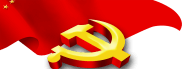 铁血师长陈树湘的故事
陈树湘与指挥员带领余部拼死冲杀，这才突出重围。但是，整个红34师仅剩200多人。
十二月十二日
12月12号早晨，在湖南江华县牯子江渡口，陈树湘指挥部队渡江，遭到对面敌人的袭击，陈树湘腹部中弹。战士们用担架抬着流血不止、脸色惨白的师长向道县驷马桥方向退去。不久，陈树湘和警卫员被敌人抓获。途中，陈树湘趁敌不备，忍着剧痛，从伤口处掏出肠子，用力绞断，壮烈牺牲，年仅29岁，实现了他“为苏维埃新中国流尽最后一滴血”的誓言。
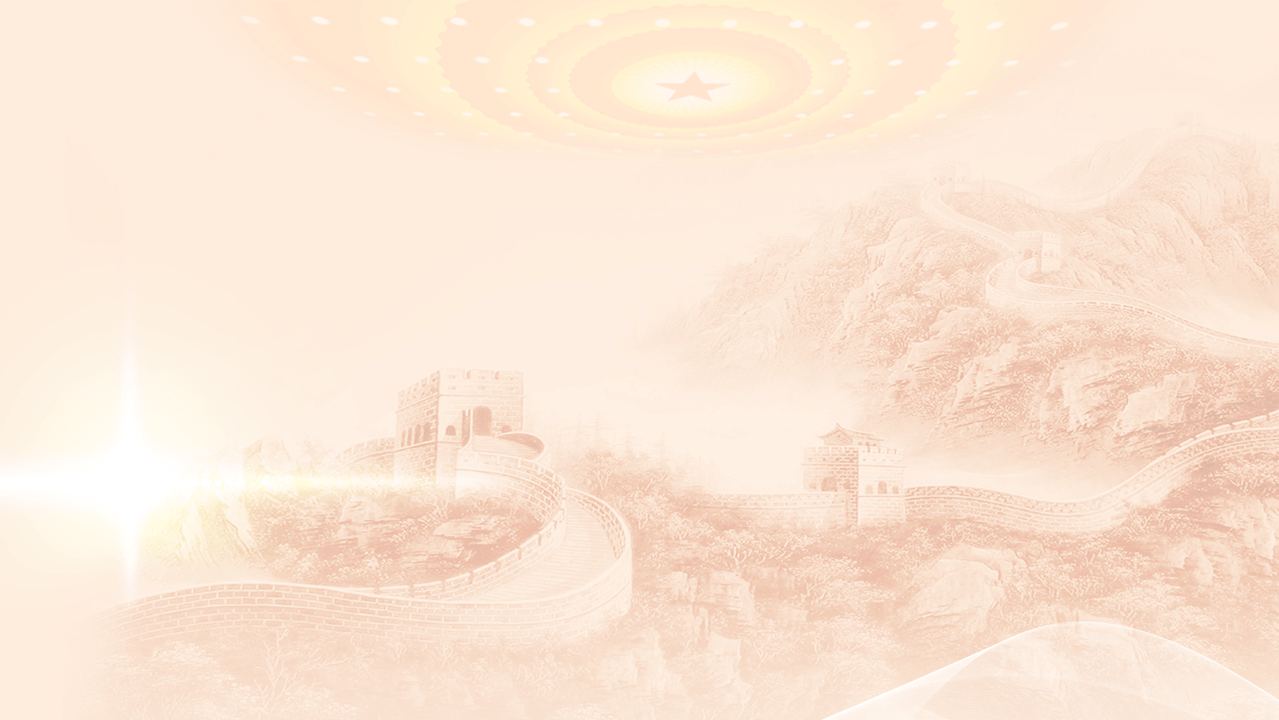 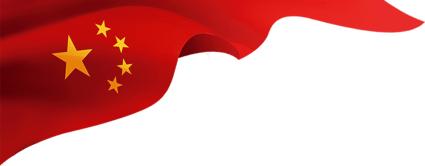 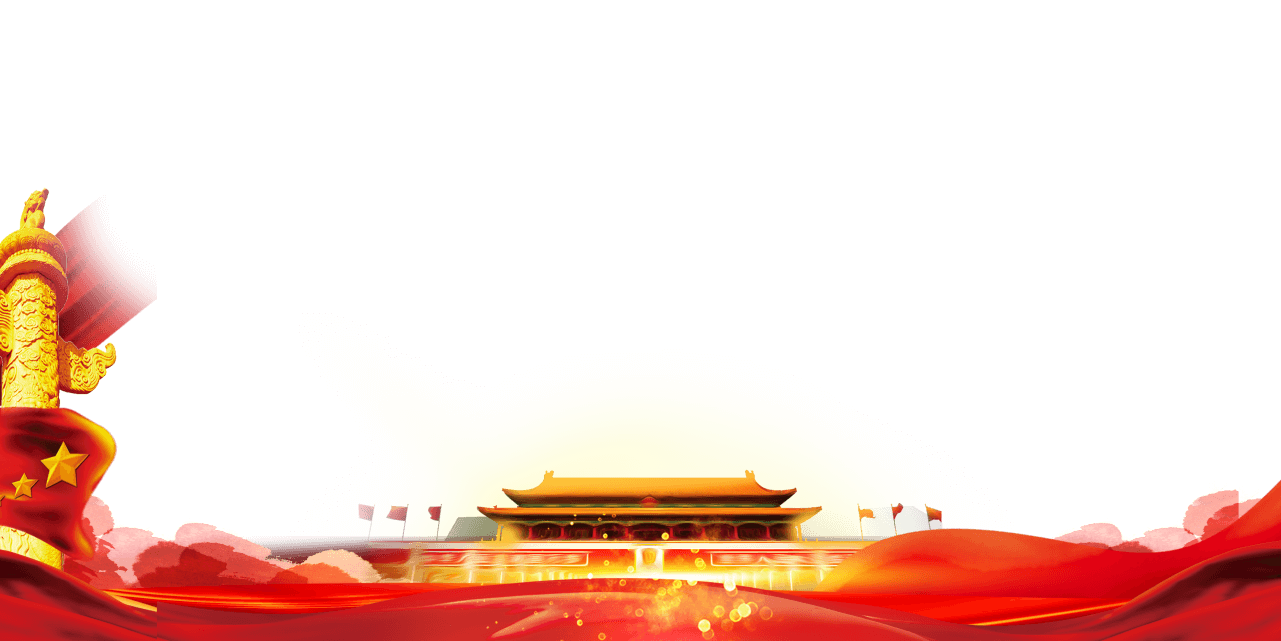 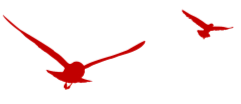 第 二 章 节
学习陈树湘精神
践行对党的忠诚
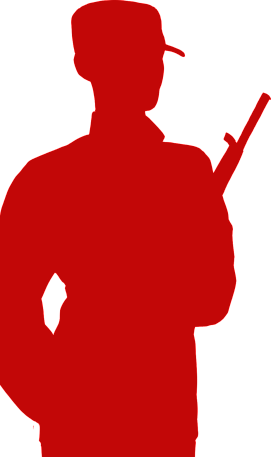 --党史学习教育经典故事--
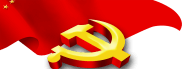 学习陈树湘精神践行对党的忠诚
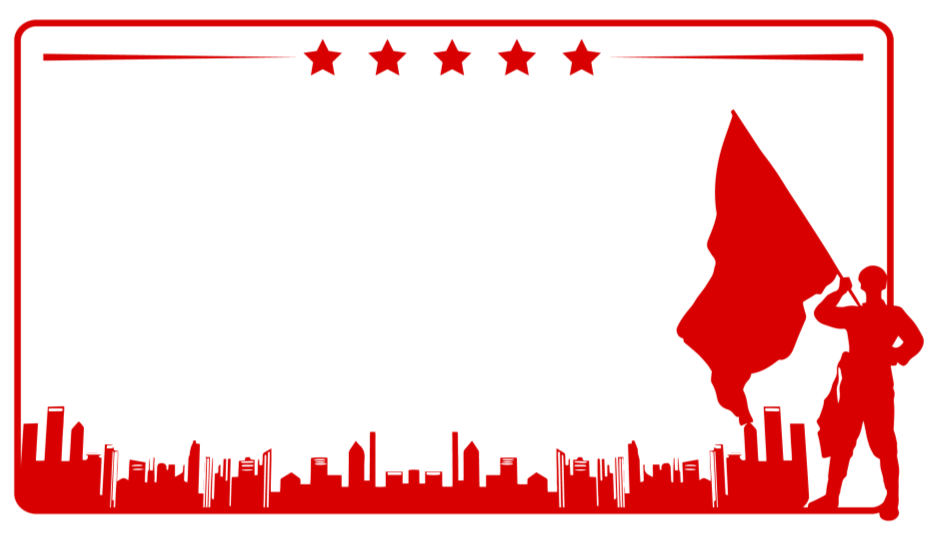 对于中国共产党人来说
忠诚更是我们必须要具备的优秀品格，是每一个共产党员在入党宣誓的时候，对党作出的庄严承诺。在思想上坚定信仰，在政治上扎根人民，在行动上践行理念就是对党的忠诚的最好诠释。
[Speaker Notes: https://www.ypppt.com/]
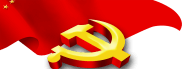 学习陈树湘精神践行对党的忠诚
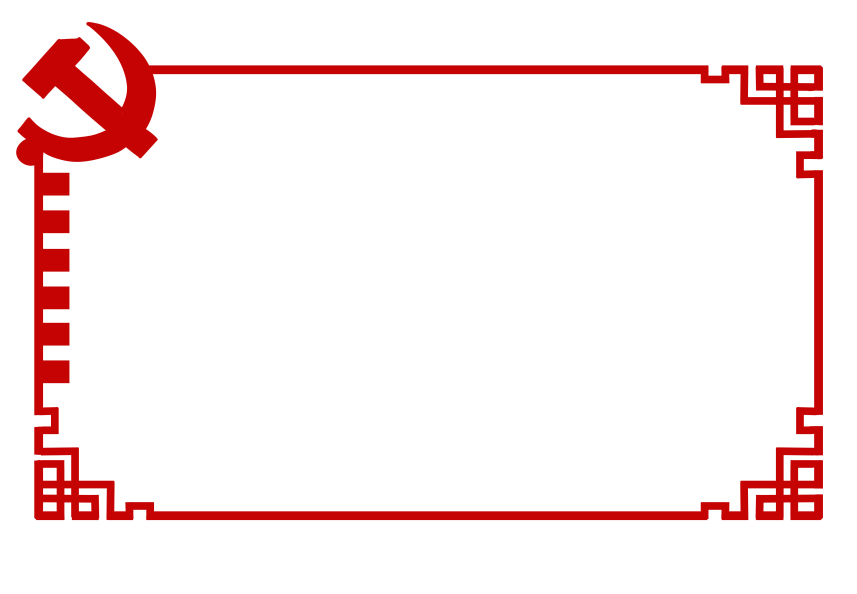 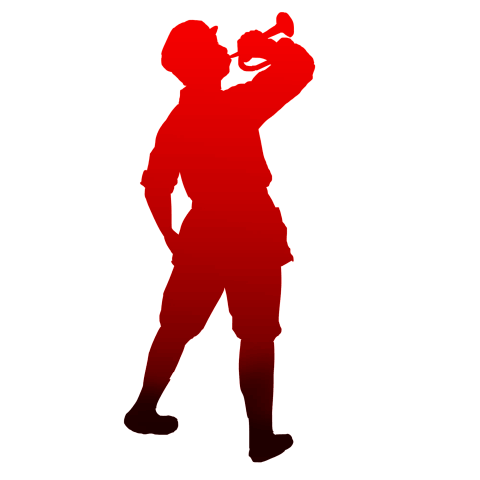 一、从思想上忠诚于党
要做到对党忠诚，首先要坚定信仰，心中有信仰，脚下有力量。党员，党员，只有确立马克思主义的科学世界观、人生观和价值观，并且立志为人民服务的人才是党员。思想上忠诚于党，我们需要学习党的历史，从历史上汲取先辈们的初心使命；学习马克思主义理论，从理论中吸收马克思主义的坚定力量；提高业务能力，提高为人民服务的能力。
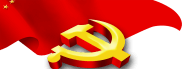 学习陈树湘精神践行对党的忠诚
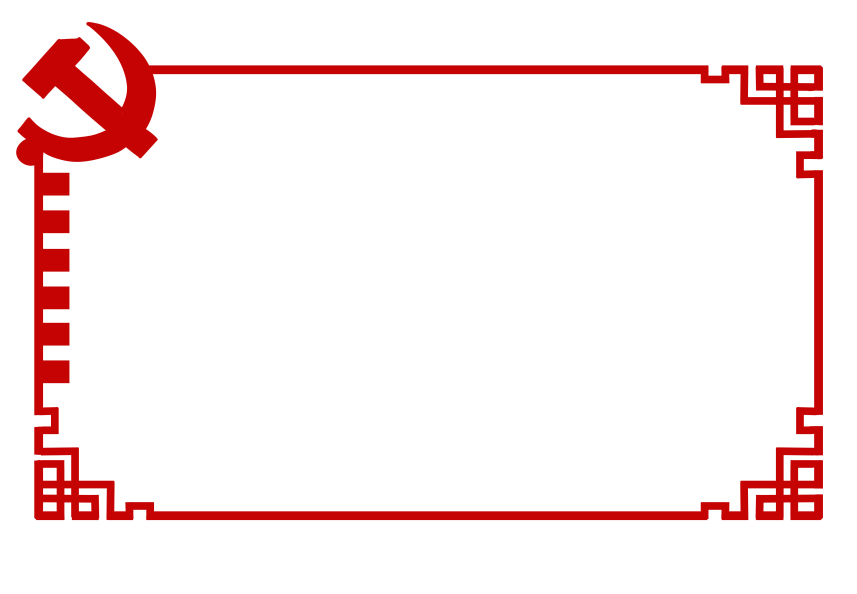 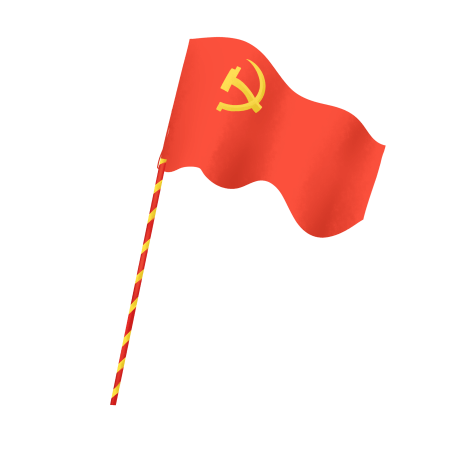 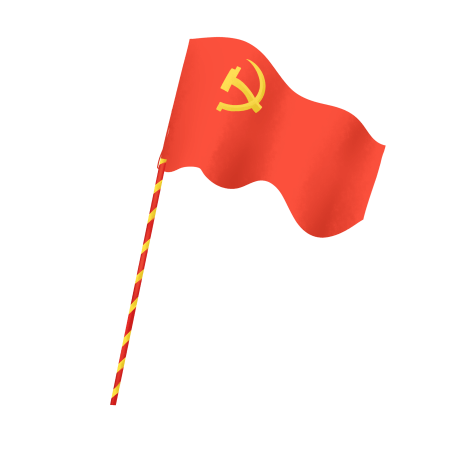 二、从政治上忠诚于党
要做到对党忠诚，必须要坚定立场，站位有立场，前进有方向。我们党的宗旨就是全心全意为人民服务，它在今天的具体体现就是坚持以人民为中心，坚持人民立场，坚持人民主体地位，把人民对美好生活的向往，作为我们的奋斗目标。人民的立场就是党员的立场，从政治上忠诚于党，就是始终站在人民的立场上。
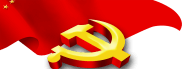 学习陈树湘精神践行对党的忠诚
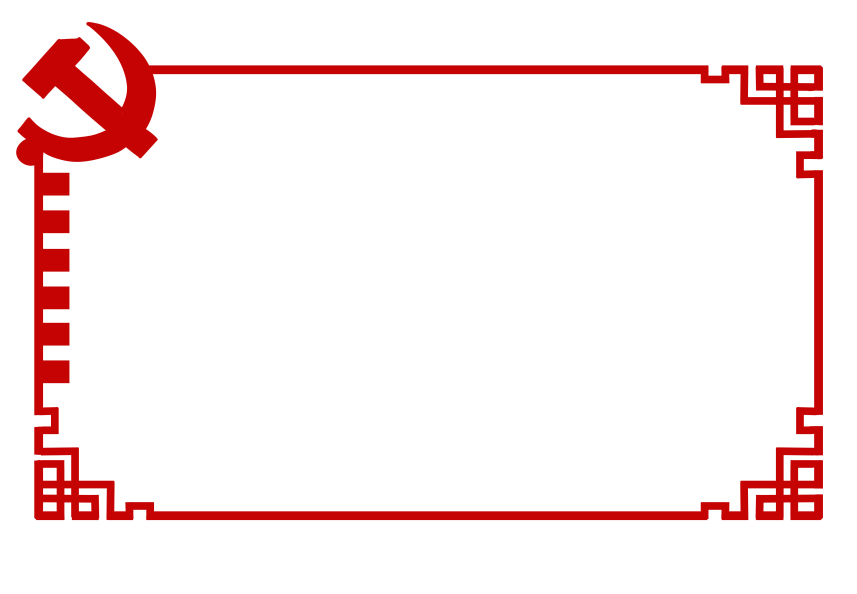 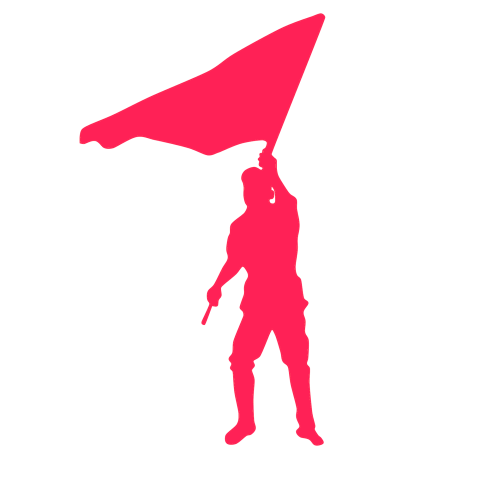 三、从行动上忠诚于党
要做到对党忠诚，必须进一步践行理念，理论最终还是要落在实践上。铁人王进喜，兰考县县委书记焦裕禄，乐于助人雷锋，这些前辈们都是用行动诠释了对党的无限忠诚。忠诚，不是只停留在嘴上的，要以这些前辈们为榜样，把一生都奉献在为人民服务的过程上去，这样，在我们死去时，就可以说自己无愧于党无愧于人民，去了下面也有脸见那些为了中华的伟大复兴献出了生命的先烈。
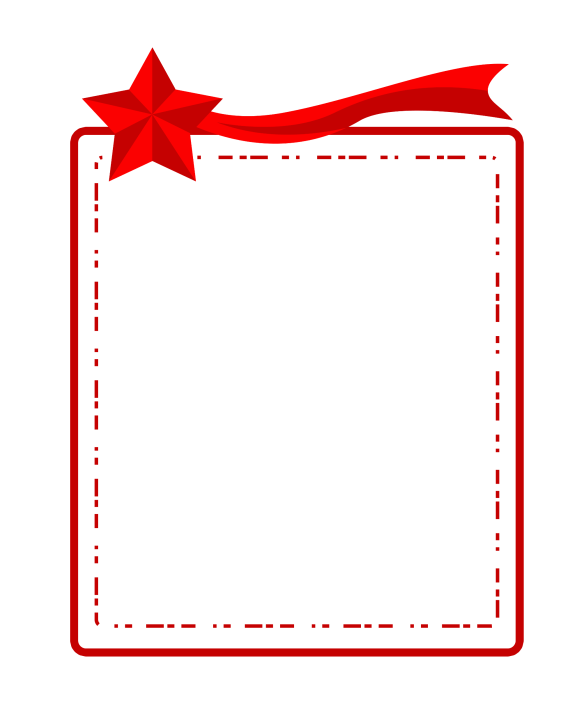 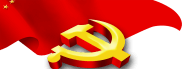 学习陈树湘精神践行对党的忠诚
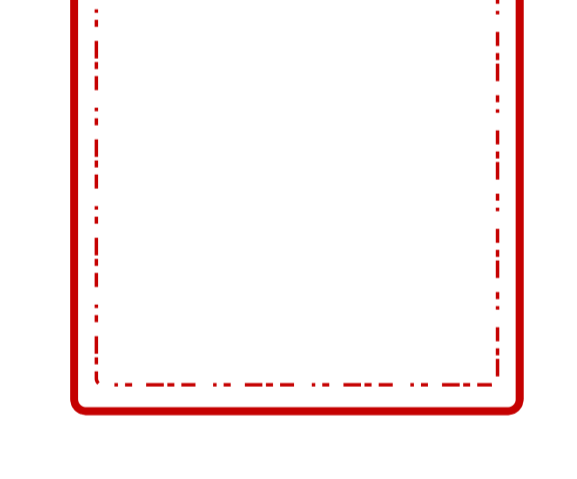 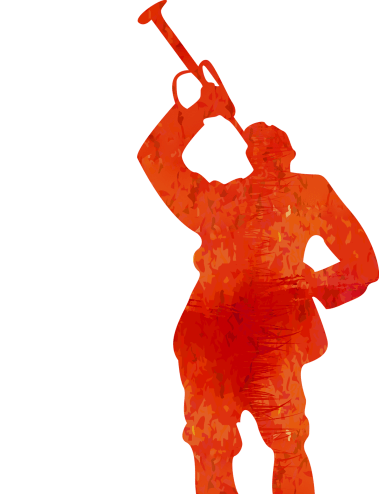 三个忠诚
忠诚于党、忠诚于人民、忠诚于马克思主义是每一个党员的基本要求。每一个党员、每一个中华人民都要用自己的实际行动从思想上、从政治上、从行动上认真践行“三个忠诚”，奋力谱写实现中华民族伟大复兴的新篇章。
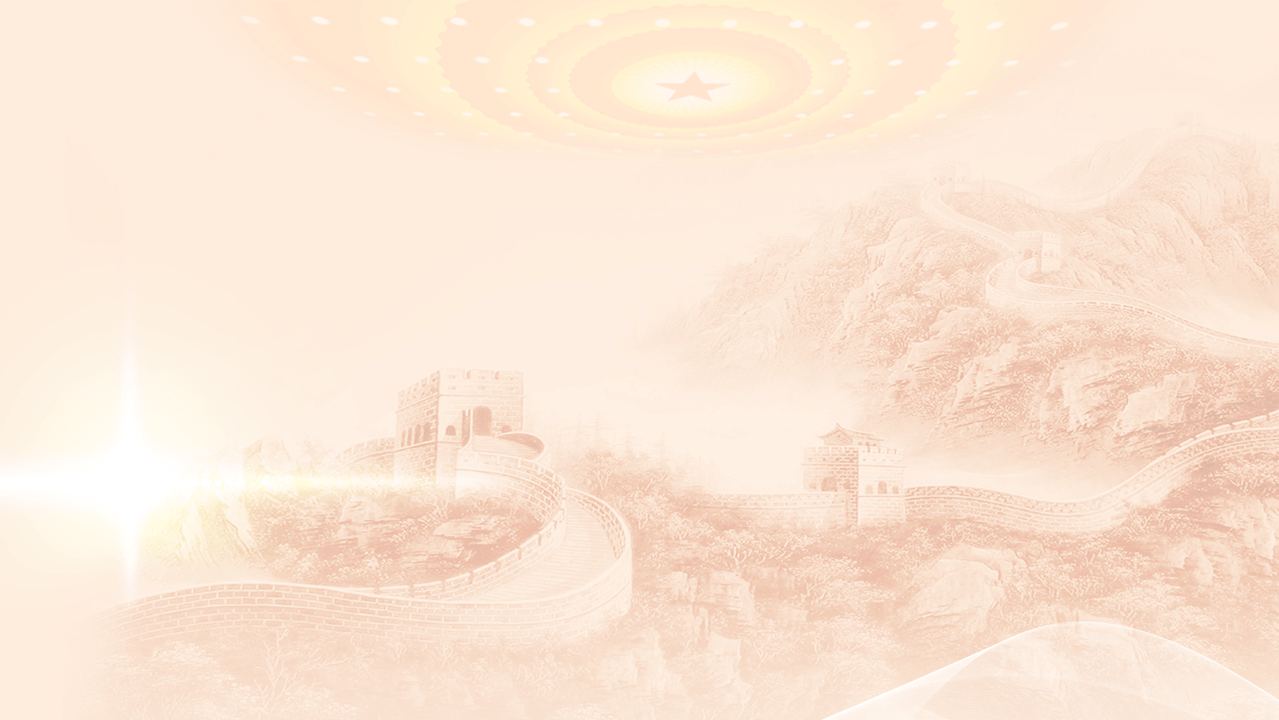 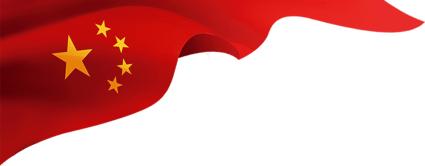 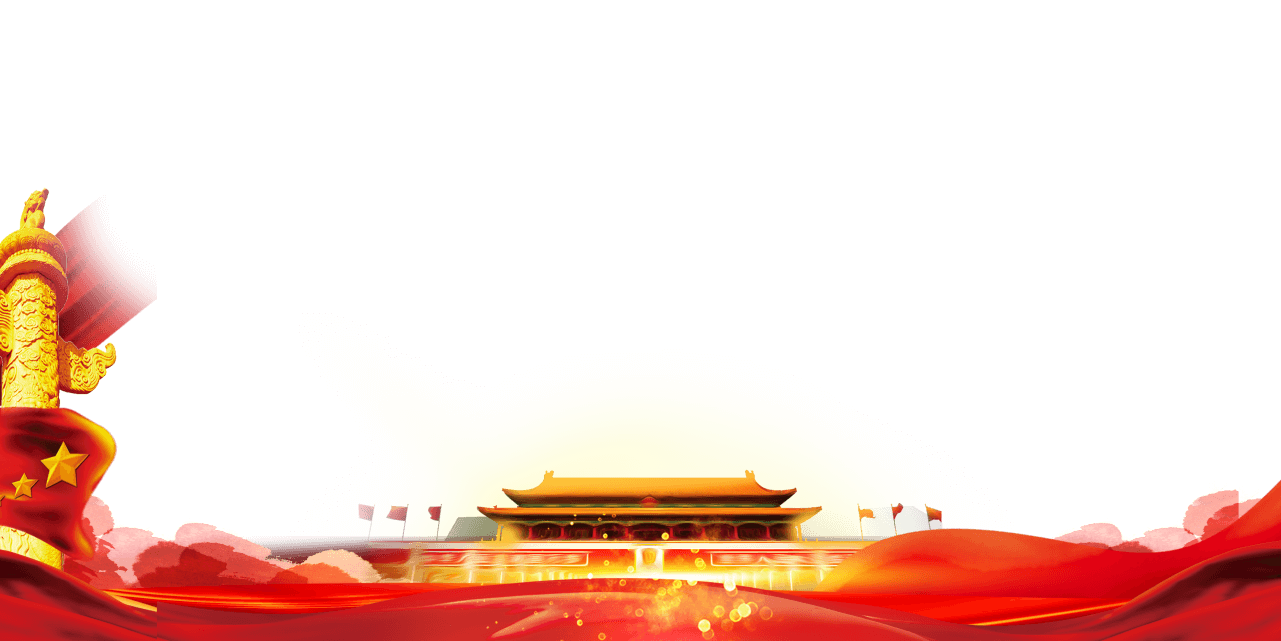 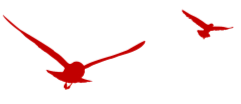 第 三 章 节
传承红色基因
学好党史中国史
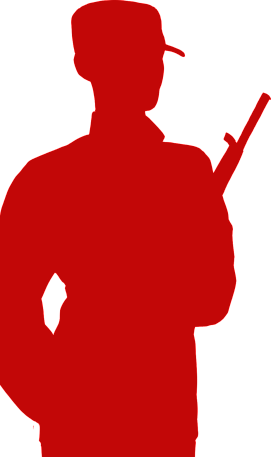 --党史学习教育经典故事--
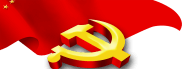 传承红色基因学好党史中国史
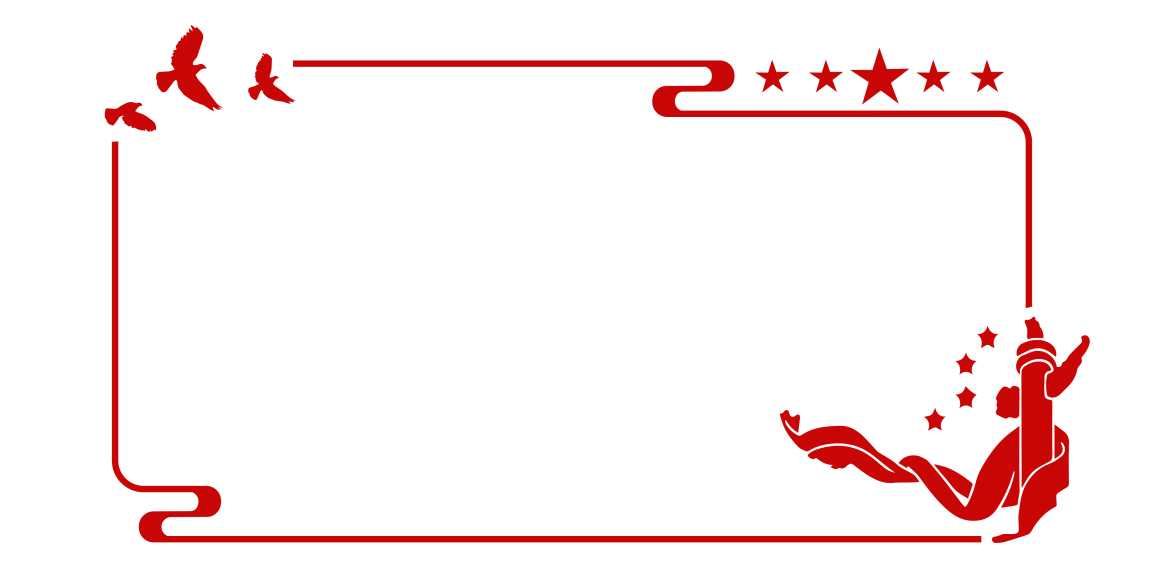 传承红色基因
这是党的重要嘱托和希望。在不久前召开的党史学习教育动员大会上提到，用党的奋斗历程和伟大成就鼓舞斗志、明确方向，用党的光荣传统和优良作风坚定信念、凝聚力量，用党的实践创造和历史经验启迪智慧、砥砺品格。学习党的奋斗史和中国史，继承党的光荣传统、传承党的红色基因，
以史为鉴，走好未来的路。
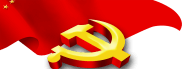 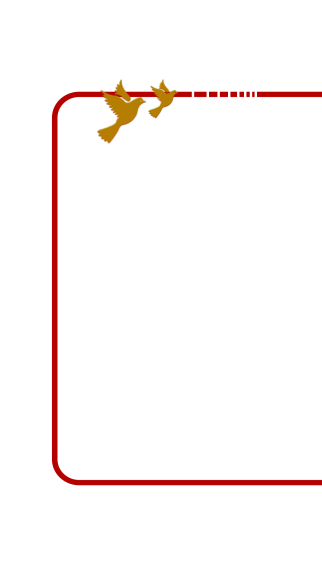 传承红色基因学好党史中国史
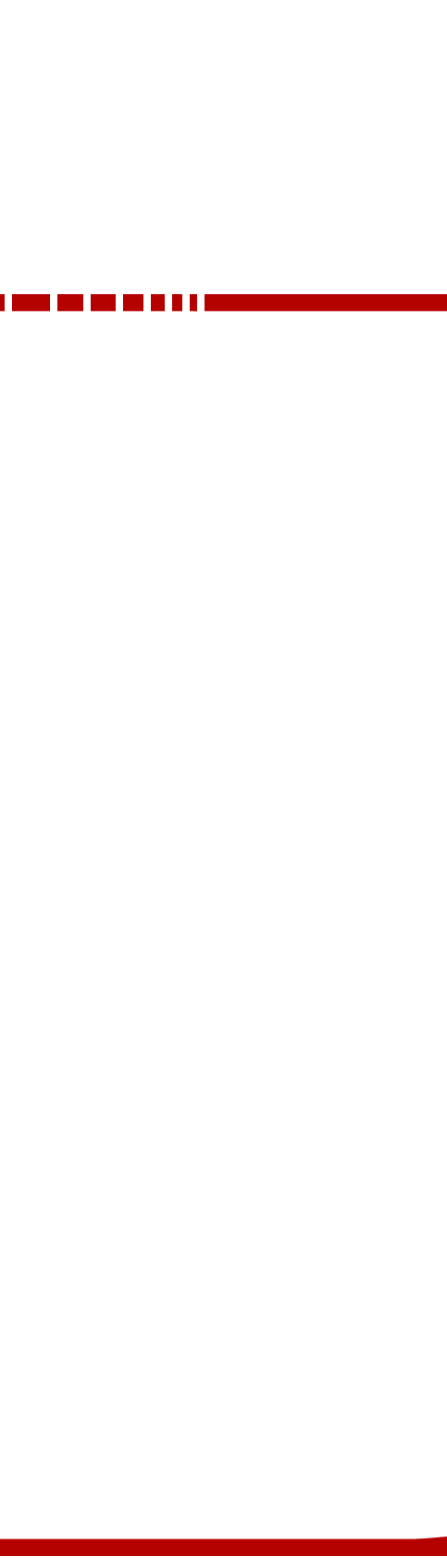 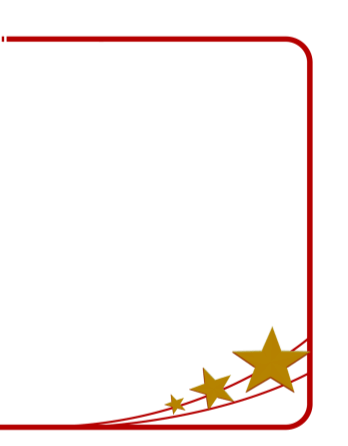 01
传承红色基因就要牢记党的初心和使命
在党的十九大报告中提到，我们党的初心和使命，就是为中国人民谋幸福，为中华民族谋复兴。在中国共产党在百年的奋斗历程中，始终坚持全心全意为人民服务，坚持立党为公、执政为民，把人民对美好生活的向往作为始终不渝的奋斗目标。这也是我们党能够得到广大人民群众拥护的根本所在。在这次汹涌而来的新冠肺炎疫情面前，中国共产党始终坚持把人民身体健康放在首位，充分调动全社会资源，全力以赴的投入抗击肺炎疫情第一线，一位又一位“人民英雄”，充分发挥党员的带头作用，冲在抗疫第一线，为这次抗疫战斗作出卓越贡献，这就是我们党的初心和使命最生动的体现。牢记党初心和使命，是所有党员传承红色基因，弘扬红色精神的重要方式，忘记初心和使命，我们党就会变质，就会失去人民、失去未来。
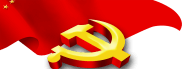 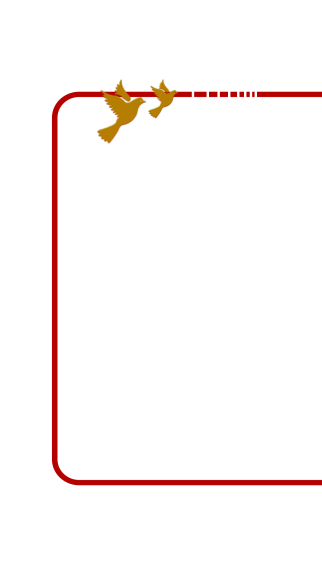 传承红色基因学好党史中国史
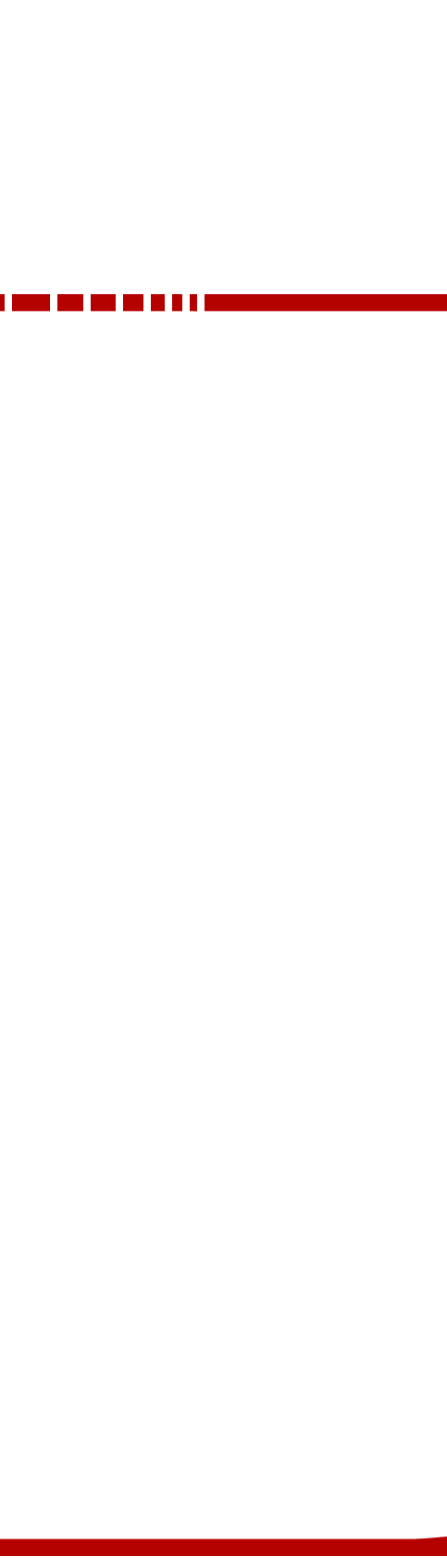 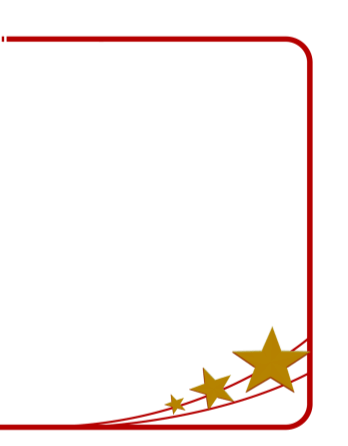 02
传承红色基因就要学习好党史和新中国史
以史为鉴，可以知兴替，历史是一面镜子，鉴古知今，学史明智。党史、新中国史记录着我们党的初心使命、理想信念、奋斗历程、优良传统、优良作风。学党史、新中国史以明党之志，知党之心，牢记党的坚持奋斗和奉献精神，培养求真务实的工作作风；通过回顾党史、新中国史，让人们知道中国共产党和中华人民共和国是如何走过来的，从而永葆党的先进性、凝聚全党共识，汇聚全党力量，让红色基因世代相传。
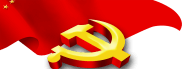 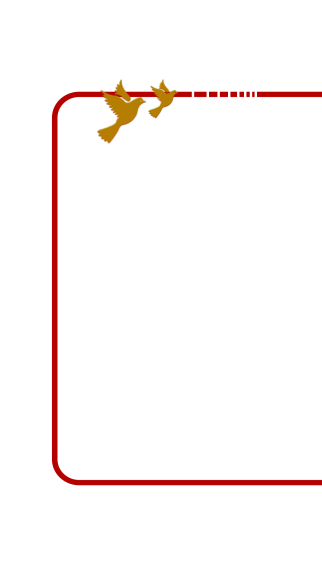 传承红色基因学好党史中国史
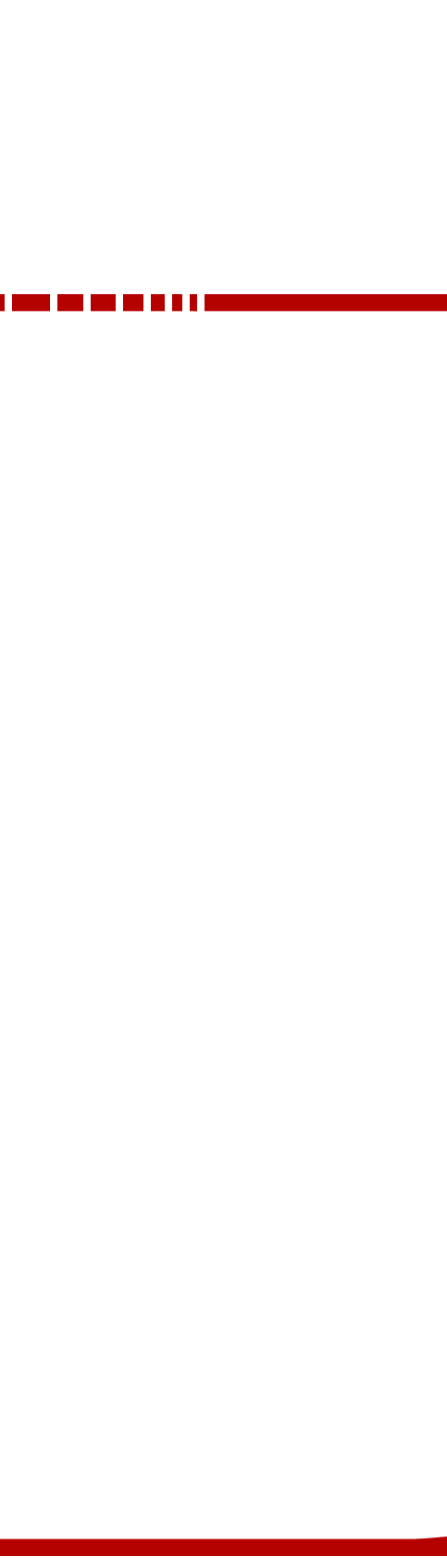 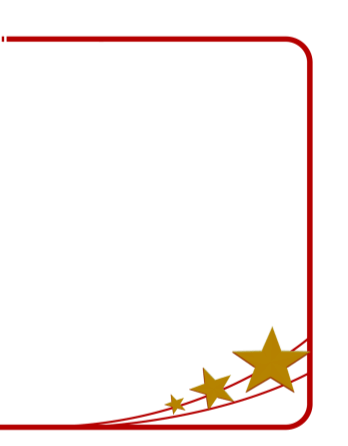 03
传承红色基因，就要不忘革命先烈
回首历史，缅怀先烈，我们看到在革命先烈用鲜血打下的江山里，一代代新生的中国共产党人牢记初心，开拓奋进，带领中国人民进行社会主义建设、实施改革开放，一点一滴地把先烈的理想变为现实。无论时代如何前进、社会如何发展，为新中国浴血奋战的革命先烈始终铭刻在每个党员的心头。通过缅怀我们的革命先烈，铭记一切为中华民族和中国人民作出贡献的英雄们，传承红色基因，永志不忘他们为之流血牺牲的伟大理想。
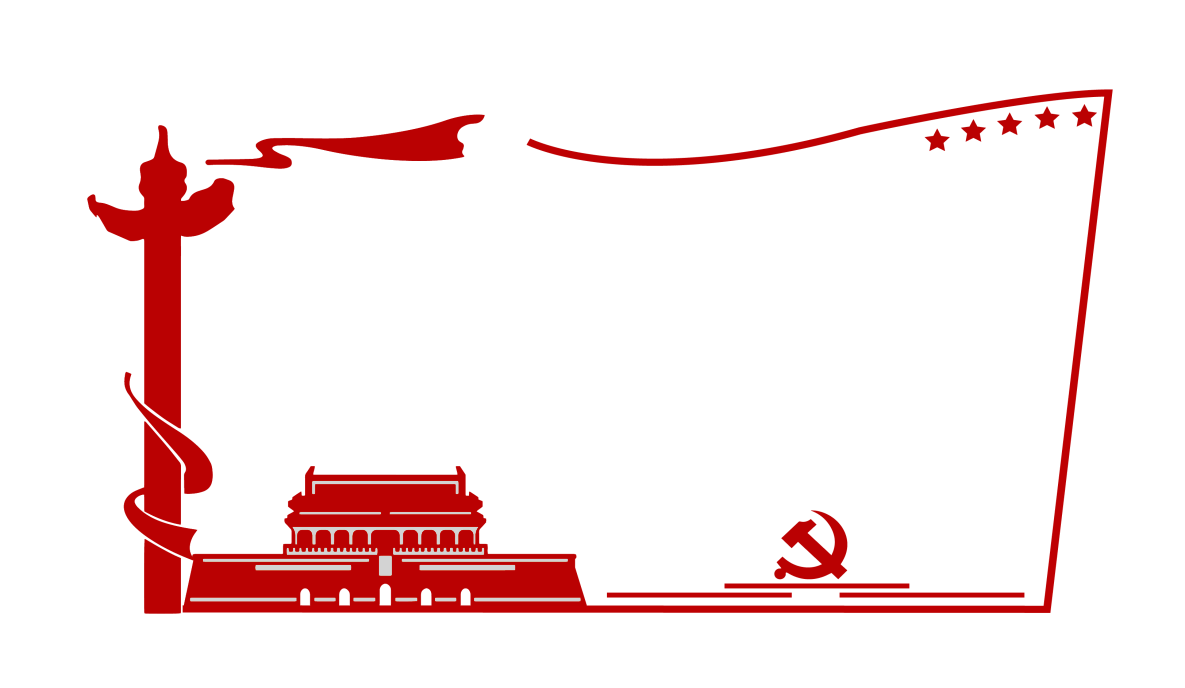 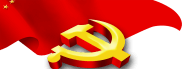 传承红色基因学好党史中国史
结 语
“中华民族从站起来、富起来到强起来，经历了多少坎坷，创造了多少奇迹，要让后代牢记，我们要不忘初心，永远不可迷失了方向和道路。”在全面建设社会主义现代化国家的新征程上，我们要不忘革命先烈，牢记党的初心和使命，学习好党史和新中国史，传承好红色基因，从红色基因中汲取力量，弘扬红色精神，为实现中华民族伟大复兴努力奋斗！
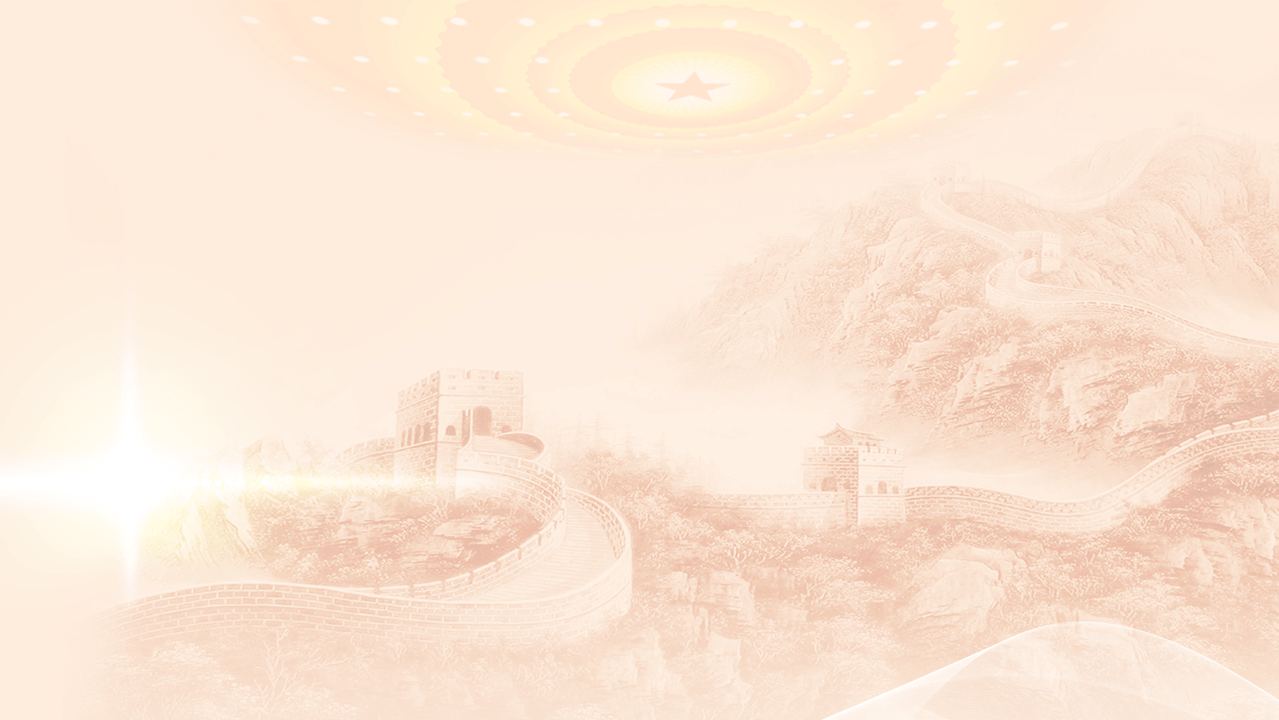 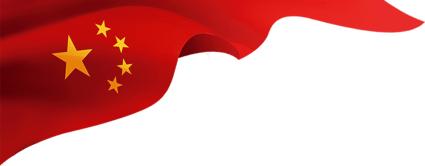 初中革命主题教育--------
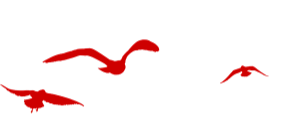 永/远/跟/党/走/奋/进/新/征/程
铁血师长陈树湘
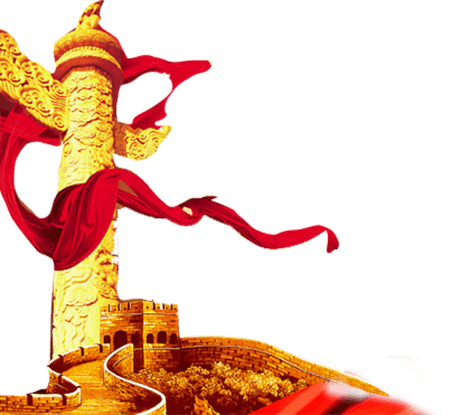 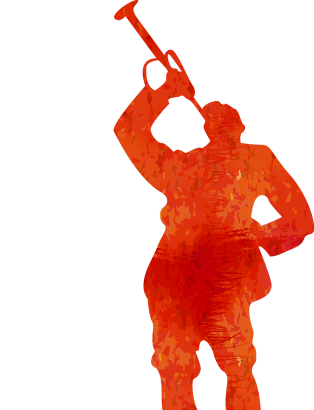 --演示完毕 感谢观看--
班级
时间：
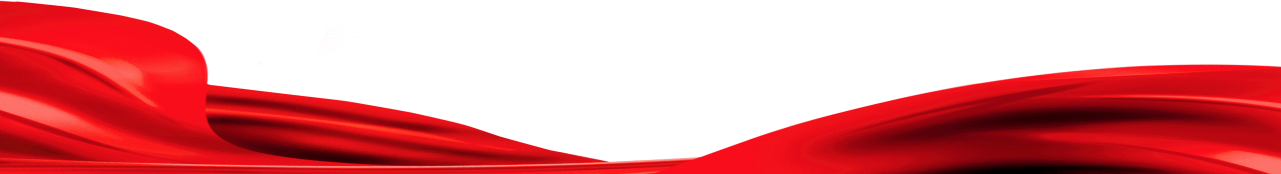 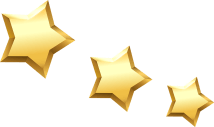 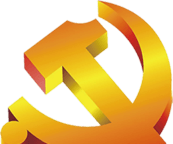 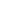 更多精品PPT资源尽在—优品PPT！
www.ypppt.com
PPT模板下载：www.ypppt.com/moban/         节日PPT模板：www.ypppt.com/jieri/
PPT背景图片：www.ypppt.com/beijing/          PPT图表下载：www.ypppt.com/tubiao/
PPT素材下载： www.ypppt.com/sucai/            PPT教程下载：www.ypppt.com/jiaocheng/
字体下载：www.ypppt.com/ziti/                       绘本故事PPT：www.ypppt.com/gushi/
PPT课件：www.ypppt.com/kejian/
[Speaker Notes: 模板来自于 优品PPT https://www.ypppt.com/]